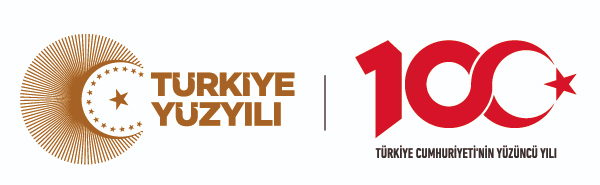 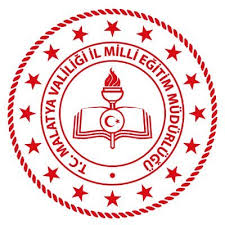 MALATYA İL MİLLİ EĞİTİM MÜDÜRLÜĞÜ
YEREL HEDEF
OTOKONTROL 
(OKUL ÖNCESİ VELİ SUNUSU)


2024-2025 EĞİTİM ÖĞRETİM YILI
OTOKONTROL
Veli Sunumu
2024
OTOKONTROL NEDİR?
Otokontrol, bireyin kendi davranışlarını, düşüncelerini ve duygularını bilinçli olarak yönetme ve düzenleme yeteneği olarak tanımlanır. Bu, bireyin içsel motivasyonlarına ve dış çevreden gelen uyarıcılara tepki verme şeklini kontrollü bir şekilde ayarlamasını içerir.
OTOKONTROLÜN BİLEŞENLERİ
Dürtüsel Tepkilerin Yönetimi: Anlık istek ve dürtülerin kontrol altına alınması, örneğin yemeği aşırı yemek veya sinirlenince bağırmak gibi dürtülerin üzerinden gelme becerisi.
Duygusal Düzenleme: Kişinin kendi duygusal tepkilerini tanıyabilmesi ve bunları uygun şekilde ifade edebilmesi.
Odaklanma ve Dikkat: Dikkati uzun süre aynı konu üzerinde tutabilme ve dikkat dağıtıcı unsurlardan kaçınma yeteneği.
Planlama ve Önceliklendirme: Uzun vadeli hedeflere odaklanabilme ve kısa vadeli cazip seçenekler yerine bu hedeflere yönelik adımlar atabilme.
OTOKONTROLÜN ÖNEMİ
Çocuklar, kurallarını bilmedikleri bir dünyaya doğarlar. Büyüdükçe kendilerinden beklenenlerin değişmesi ve çeşitlenmesi ise, durumu daha da zora sokmaktadır. Sınırlar, bu öğrenme ve keşfetme sürecinde çok önemli bir role sahiptir. Çocuklar, dünyayı tanıyıp, kendi başlarına bir şeyler yapmaya, yeni ilişkiler kurmaya başladıklarında değişik tepkilerle karşılaşırlar. Bunlarla başa çıkabilmeleri için ihtiyaçları olan en önemli rehber, net sinyallerdir. Çizilen sınırlar anlaşılır ve tutarlı olduğu sürece, çocuklar için onları anlamak ve uygulamak kolay olacaktır.
OTOKONTROLÜN ÖNEMİ
Çocuklar, çevreleriyle olan ilişkilerinde nerede durmaları gerektiğini deneyimleyerek öğrenirler. Zaman içinde yaşadıklarından çıkarımlarda bulunarak, yetişkinlerin güç ve kontrollerinin derecesini belirlerler. Bunun için de takip ettikleri yol oldukça etkilidir: "Yapmak istediklerini yap ve izle”. Çocukların hepsi, yeterliliklerini fark etmek ve var olanın üzerine çıkarabilmek için, kendi yaşamlarına ait özgürlük, güç ve kontrole ihtiyaç duyarlar. Yeni doğan döneminden başlayarak çizilen sınırlar, çocuğa ihtiyaç duyduğu özgürlük, güç ve kontrol imkânını sağlar. Sınırların genel hatlarını ebeveyn belirlemekle birlikte, çocuğun kişilik özellikleri; sınırların şekillendirilmesinde önemli bir etkendir.
SINIR KOYMAKTA NİÇİN ZORLANIYORUZ?
Ebevyenlerin istekleri ve yetiştirilme tarzları sınır koymalarına etki eder. Yaşadıklarına benzer deneyimleri kendi çocuklarına yaşatmak istememeleri sınır koymalarını engelleyebilir. 
Ebevyenlerin çocuklarıyla geçirecekleri sınırlı zaman dilimini şefkatli, iyi ilişkiler içinde geçirmek istemeleri sınır koyamamanın önemli bir nedenidir. Ayrıca çocuklarına “yeterince” zaman ayıramıyor olmanın huzursuzluğu ve suçluluk duygusu tutarsız davranmalarına yol açabilir.
SINIR KOYMAKTA NİÇİN ZORLANIYORUZ?
Çocukların özellikle başkalarının yanında kurallara verdiği öfke tepkisinden Ebevynler kendilerini sorumlu tutabiliyorlar. Bu durumda yaşanan suçluluk duygusu sınır koymayı zorlaştırabilir. Çocuk eğitiminde bir şeyleri yanlış yapma kaygısıyla bir kısım Ebevynler yaptıklarını çocuklarının tepkileriyle doğrulama ve onaylama ihtiyacı duymaları sınır koymada gerekli kararlılık ve sürekliliği göstermeyi engelleyebilmektedir. Hiçbir çocuk dünyaya kullanım kılavuzu ile gelmemektedir. Çocuk yetiştirme konusundaki bilgi eksiklerimiz de doğru sınır koymamızı engeller.
OTOKONTROLSÜZ ÇOCUKLAR NASIL DAVRANIŞ SERGİLER?
Dünyayı kendinin zanneder. 
İlişkilerinde düş kırıklığına uğrayabilir. 
Kuralların doğru olmadığını düşünür. 
Sosyal ilişkilerinde zorluk yaşar. 
Kendini yalnız hisseder. 
Arkadaşları tarafından fazlaca onaylanmaz. 
Okulda ciddi sorunlar yaşar. 
Sık sık öfke nöbetleri geçirebilir.
OTOKONTROL İÇİN NELER GEREKLİDİR?
Sıcak, şeffaf, ilgili ve tutarlı bir anne babanın varlığı, en önemli şartlardan biridir.
Çocukların, kabul gördükleri, sevildikleri ortamda kuralları kabul etmeleri kolaylaşır.
Sınırlar bebeklikten itibaren konmalı ve yaş ilerledikçe yeniden düzenlenmelidir. 
      Sınırlara uymanın önemi çocuklara net ifade edilmelidir.
      Sınırlar gerektiğinde değişebilir ve esnek olmalıdır. 
      Amaca yönelik sınırlar konmalıdır. Sınır koyacağım diye her şeye     "hayır” dememek gerekir.
OTOKONTROL İÇİN NELER GEREKLİDİR?
Çizilen sınırlar tutarlı uygulanmalıdır. Sınırların çiğnenebilir olduğunu öğrenen çocuğun her ortamda sınırları zorlaması kaçınılmazdır.
  Günü kurtarmak adına gerçekçilikten uzak geçici çözümler üretilmemelidir. Çocuklar sizin her sorunu çözemeyeceğinizi, dünyadaki herkesi yenemeyeceğinizi, tüm dünyayı kurtaramayacağınızı bilmelidir.
   Olumsuz davranışların nedeni araştırılmalıdır çünkü her davranışın arkasında bir ihtiyaç, amaç veya sorun yatar.
OTOKONTROL İÇİN NELER GEREKLİDİR?
Çocuğa neyi yapamayacağı açıklanırken buna karşılık neleri yapabileceği belirtilmelidir.
Sınırları belirlerken çocukları da işin içine katmak durumu sahiplenmelerini sağlar. Sınırı/kuralı koyanın "baba ya da anne” olduğu mesajı verilmemelidir.
Çocuklara iyi bir model olmak önemlidir. Ebevynlerin ortak tutumu, genel duruşu ve davranışları en iyi sınır belirleyicisidir.
OTOKONTROL
 KİTAP ÖNERİLERİ
 “Sınırlar”, Dr. Henry Cloud, Dr. John Townsend, Sistem Yayıncılık 
 “SOS! Ana Babalara Yardım, Çocukların Gündelik Davranış Sorunları İçin Pratik Öneriler Kılavuzu”, LynnClark, Evrim Yayınevi.  
 “Çocuğunuza Sınır Koyma (Sorumluluk Sahibi, Bağımsız Çocuk Yetiştirmenin Yolları)” Robert J. Mackenzie, HYB Yayıncılık  
Çocuk ve Ergen Gelişiminde ‘Doğru Disiplin’, Özgür Ayhan Özkaynak, Ekinoks Yayıncılık
KAYNAKÇA
https://dergipark.org.tr/tr/download/article-file/757424 
Sürücü, Ö. (2007). Çocuklarda Otokontrol ve Sorumluluk Bilinci. Çoluk Çocuk Aylık Anne Baba Eğitimci Dergisi, 16-17. https://www.alimokullari.com/otokontrol-ve-sinirlar-s157.html https://journalofomepturkey.org/index.php/eccd/article/view/70/124 https://www.okubil.org/2023/12/psikolojide-otokontrol-nedir.html
Teşekkür
Ederiz.